Unified Interface Mobile
Linda Simovic
Principal Group Program Manager
Attention: PLEASE READ
Photography and copyright infringement.
Using imagery from movies, television, music and pop-culture is illegal, unless purchased, licensed or by express written consent from the owner. Please do not include unlicensed imagery in your presentation. 
Sessions with questionable imagery will not be published until resolved. The speaker will be contacted via email for immediate resolution. If additional costs are incurred in editing, an I/O Code will be required. 

If you have any questions regarding your imagery please contact 
Media Acquisitions 
Music Sound Video Acquisitions: musovid@microsoft.com. 

The PPT deck and Recording will not be published until the editing is complete.
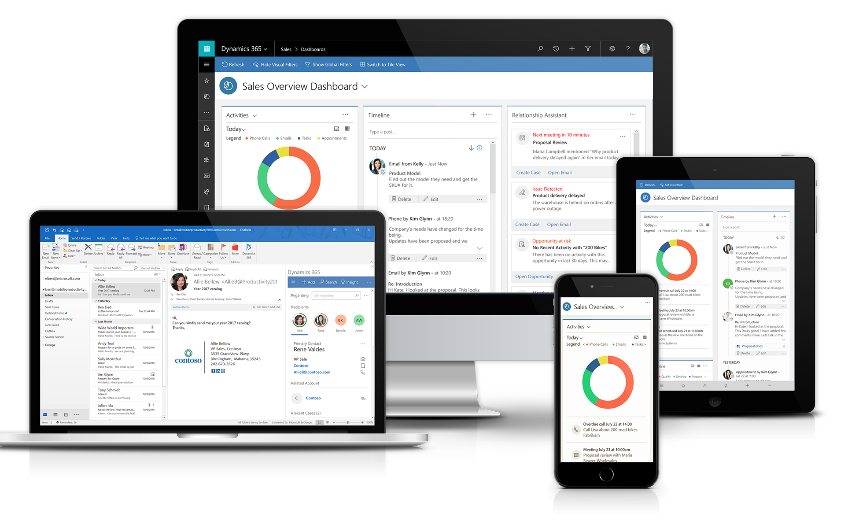 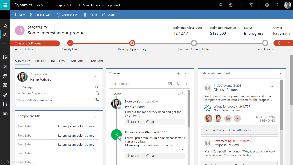 Unified Interface
Next Generation User Experience Optimized for Business
Unified Interface Benefits
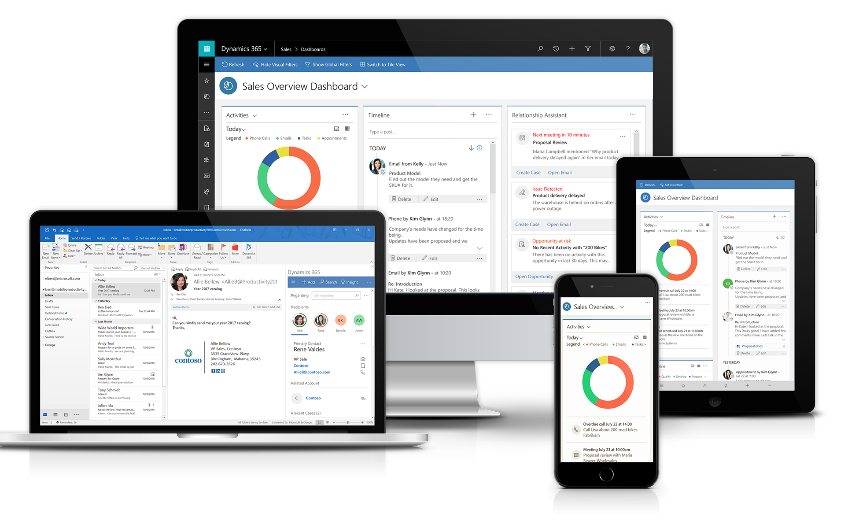 Reusability 
Develop once, deploy where you want
Mobile First
Always available, quick access, secure
Smart
Intelligent and based on AI
Empowering
Access to the entire CRM on the go
In context
Surface the right things in the right places
Reuse existing great functionality like Task Flows and Dashboards
One Client deep reflow, cross OS 
Built from the ground up based on UX best practices.
Full offline support
Fast to open, fast to navigate
Enterprise level security, MAM and NAM support
Embedded AI 
Assistant help
Recommended actions
Drive efficiency based on app-to-app integration 
Office and the native device capabilities
One set of capabilities across devices
Support for full continuum scenarios 
Preserve last visited records, favorites across web and mobile
Custom Controls and App Modules
Custom Controls
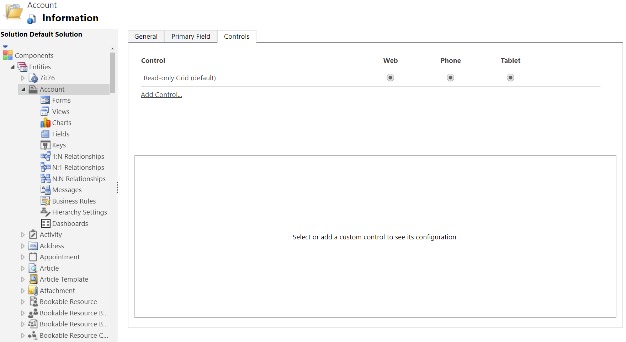 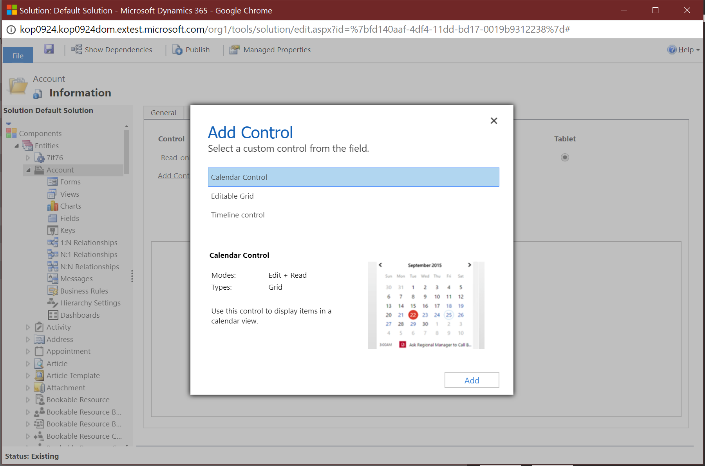 Custom Control Framework
Extensibility framework for building UI components that visualize data.
Portable
Visualize
Extend
Field Data
Dataset Data
Unbound Controls
Solution Aware
Configurable
Responsive
Metadata Driven
Configurable
Reusable
Why Custom controls?
Multiple form factor supportResponsive, Adaptable, and reusable
Life Cycle ManagementSeamless Upgrades, Customizability, Data Integration
Built for ExpansionTBX/MDD Support, Client API integration, Accessibility, Performance
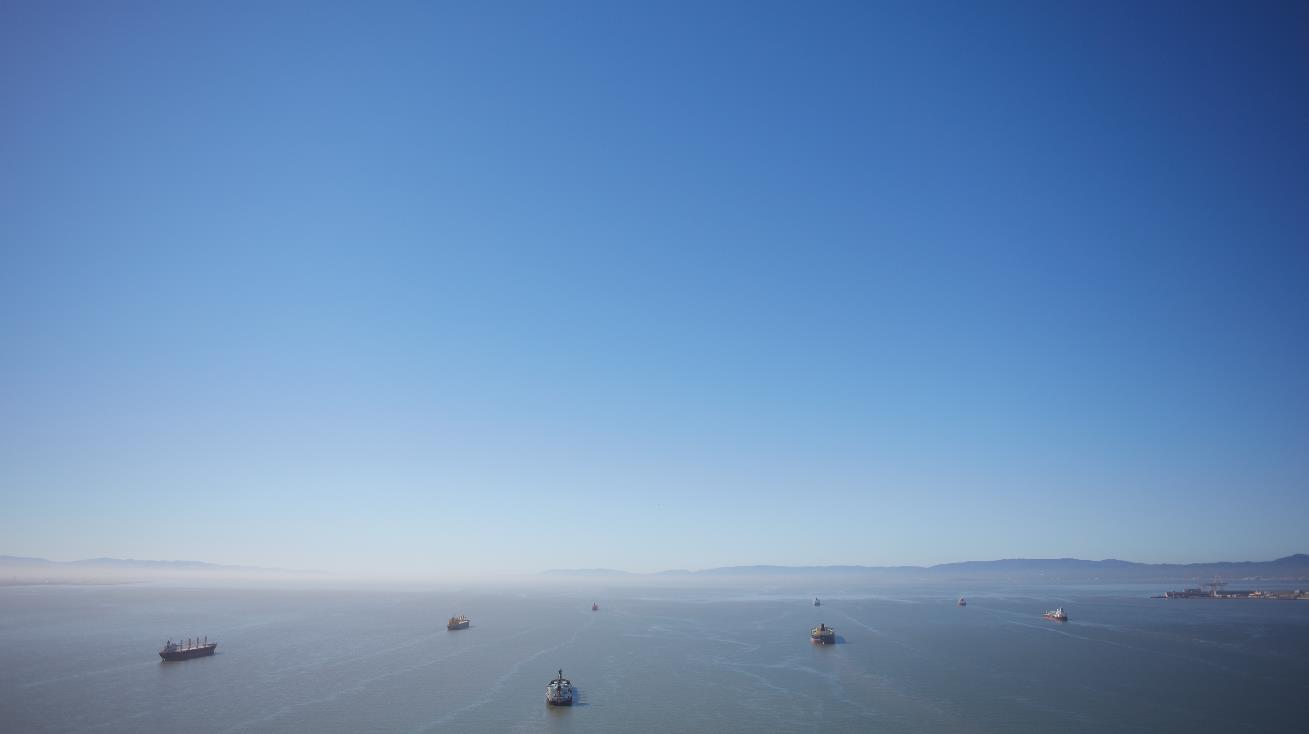 What makes a custom control?
Manifest
Implementation
Resources
For building
An XML File that defines the control
JavaScript Objects
Javascript Libraries, CSS, Images
Packaged and Installed as standard CRM solutions
Implement the custom control interface
Name and version
Field and Dataset Properties
Resources
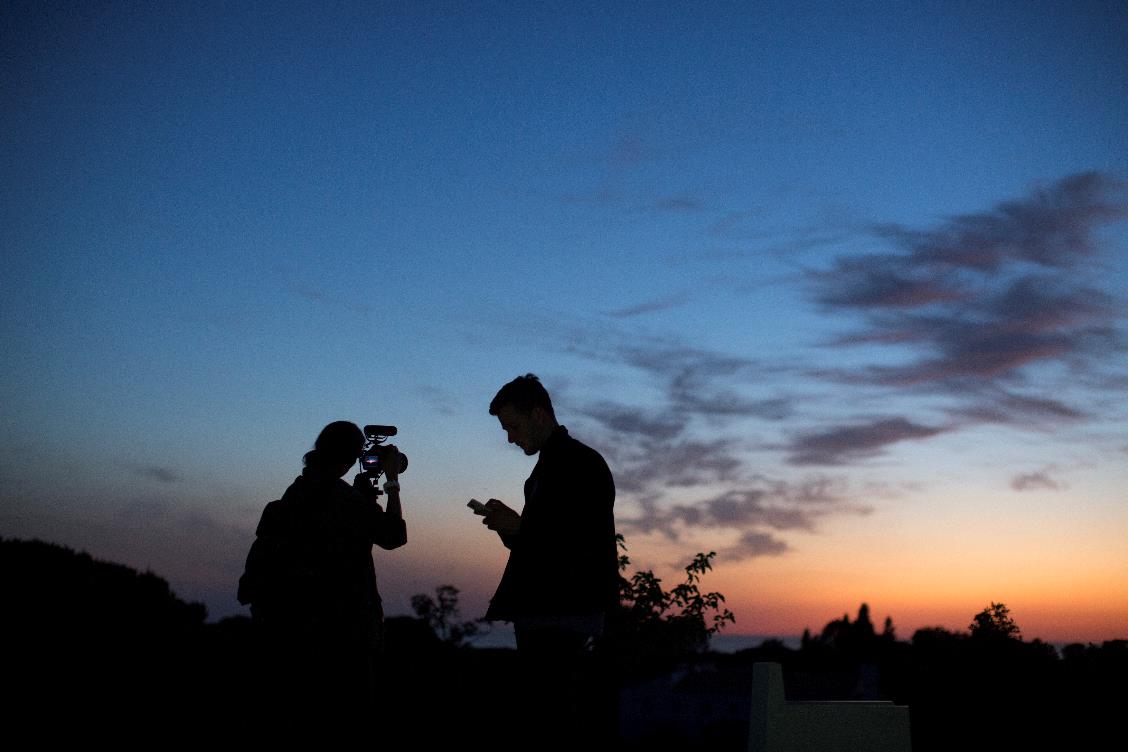 Custom Controls
Potassium
All OOB controls on UCI are built on CCF
Business Edition Sales, Business Edition Marketing, Customer Service Hub, and Mobile

Solution awareness for controls

Preview Feature first :  Documentation and exposing of a rich set of CCF APIs as developer experience to external developers\partners.
In App customization experience
Drag and drop custom controls. 
Edit the properties and compose

In App development experience
XML based design language for creating controls.
Slug support in the control to query server
Control Gallery 
View controls in the marketplace and purchase solutions 

Make OOB controls source available as sample controls 
Customizers can modify the OOB  implementations

CRM controls styling shared via ready to use CSS/classes
No more raw theming values
Custom ControlsLooking Forward
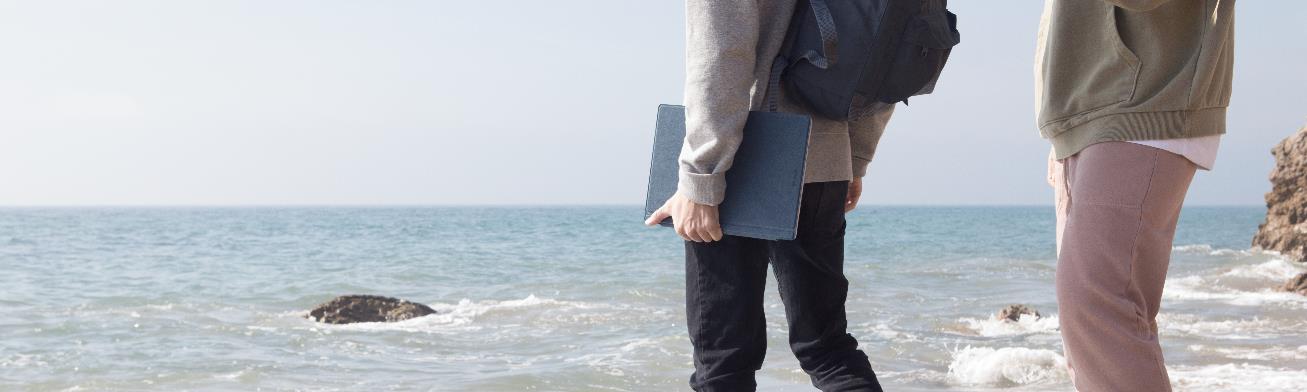 App Modules
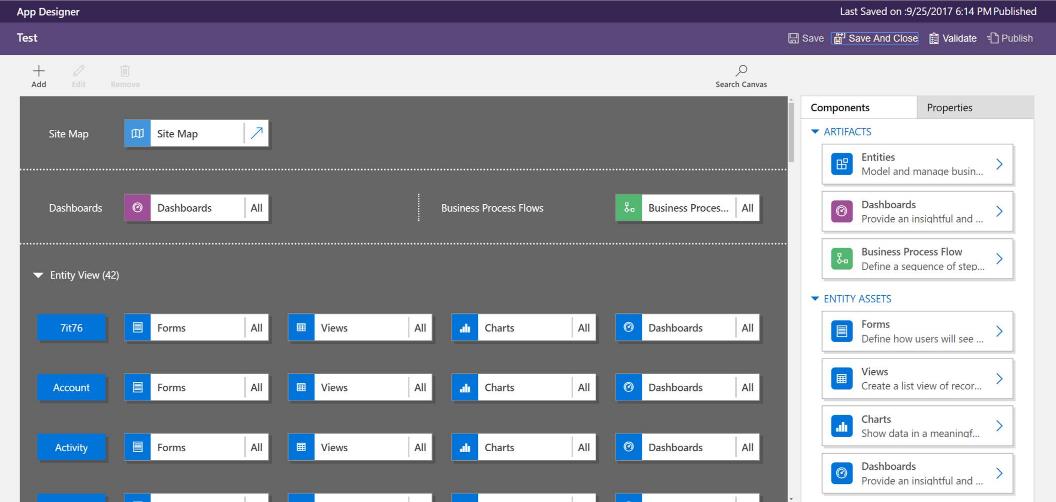 Carve out entities for a focused experience
Mobile Features
Reflow
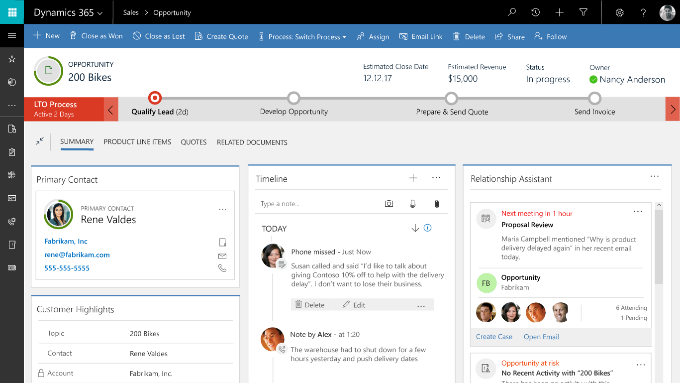 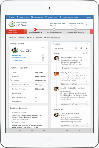 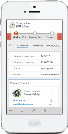 Reflow
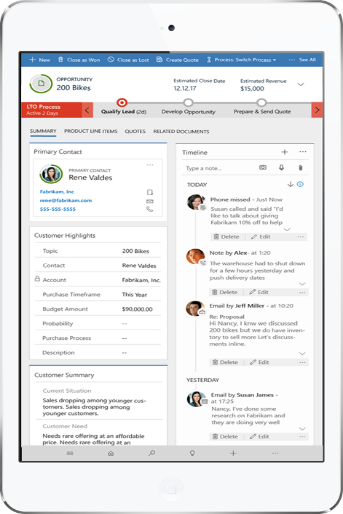 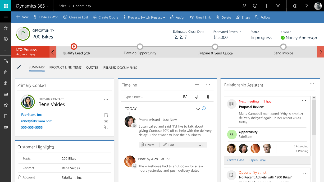 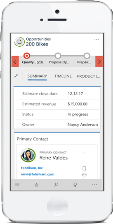 Reflow
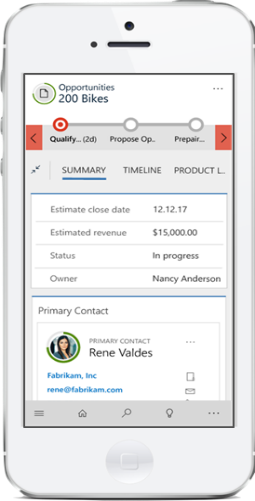 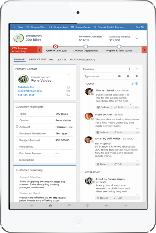 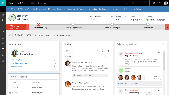 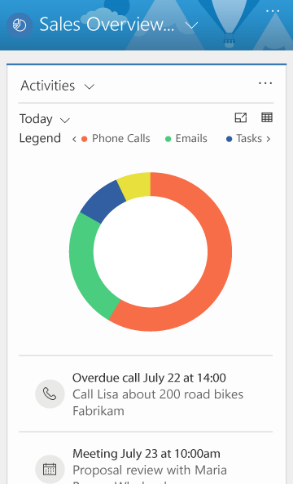 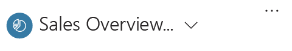 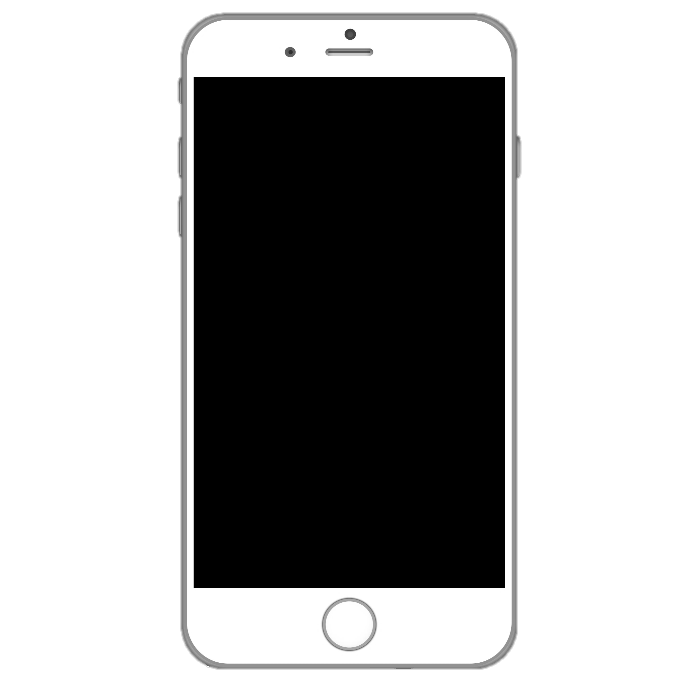 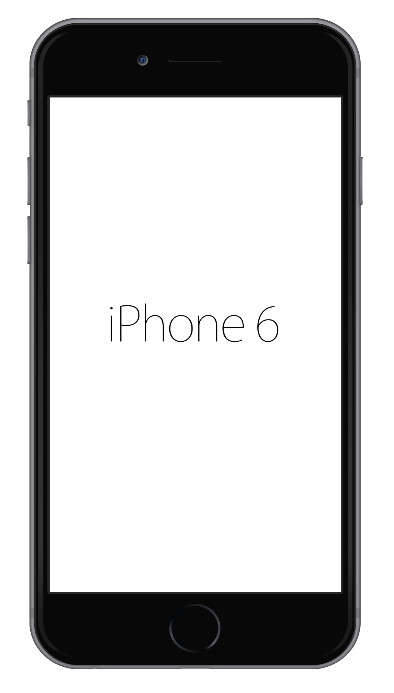 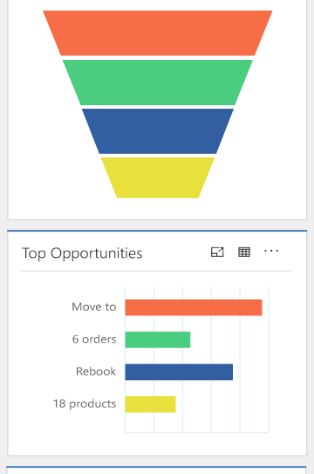 See details using Touch Tooltips
Dashboards
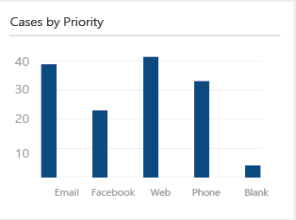 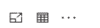 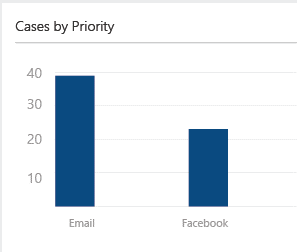 Focus on key data using Pinch to zoom Chart
Key    Phone Calls 10
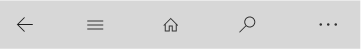 Integrated Chart and List
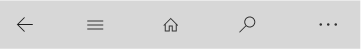 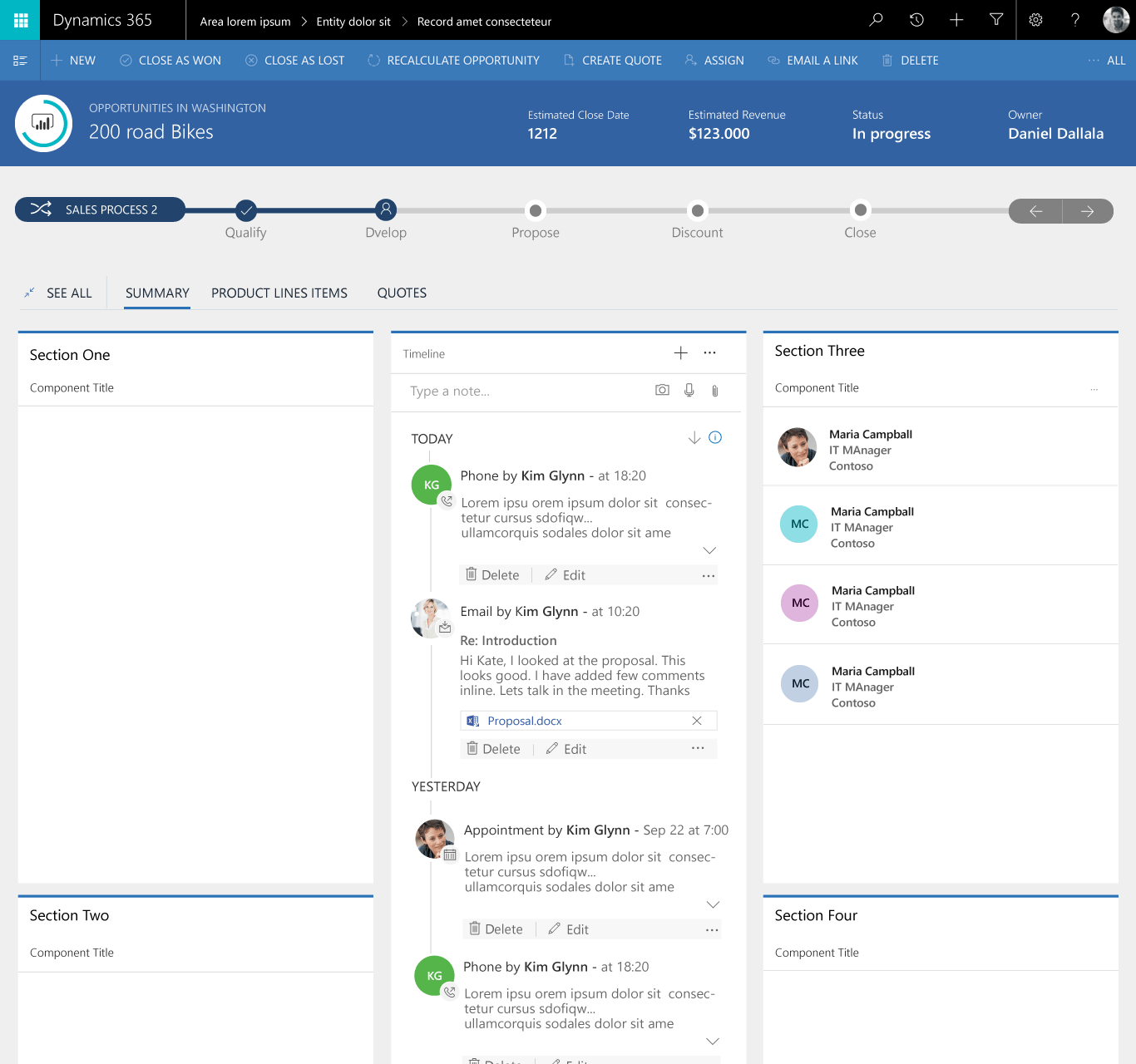 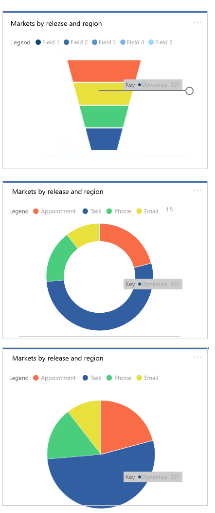 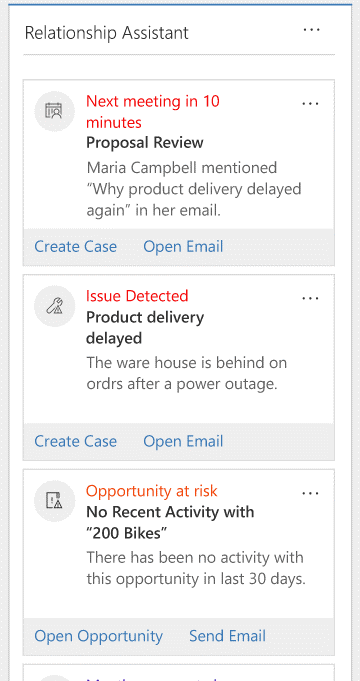 New Charts new controls on mobile
More Chart types
Activity Timeline
Relationship Assistant
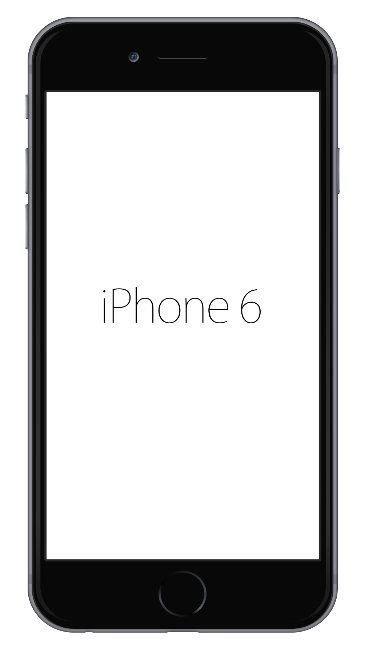 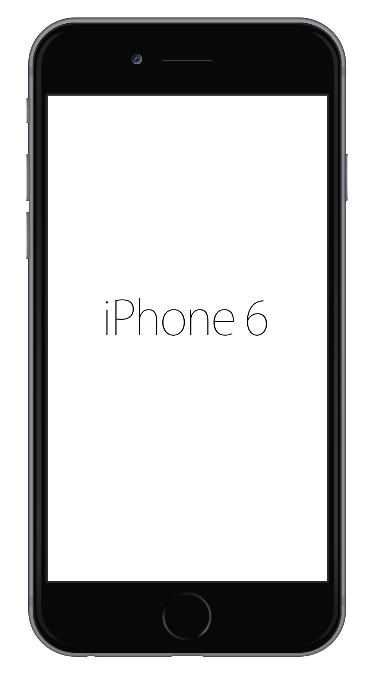 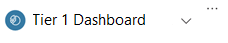 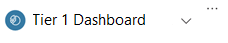 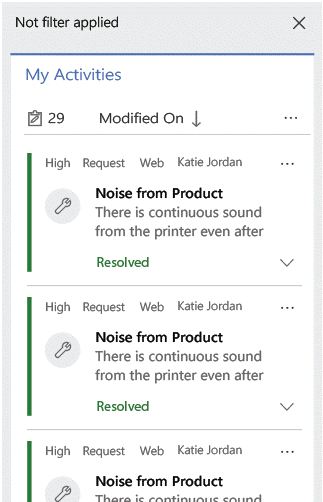 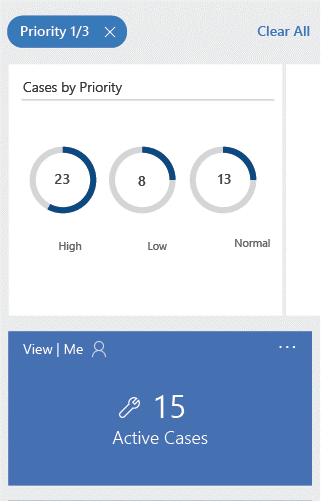 Interactive Dashboard
Visual filters to focus on key cases
Drill into steam list with data dense card forms
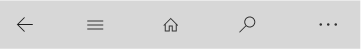 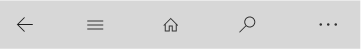 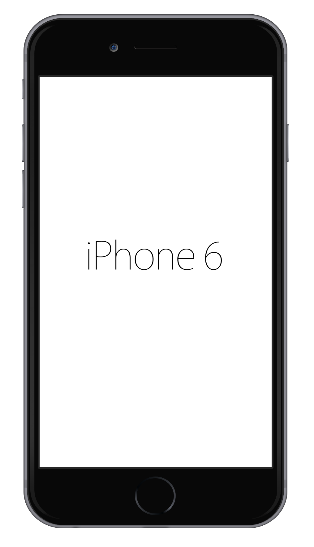 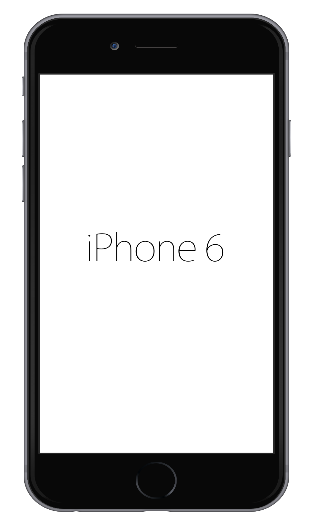 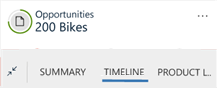 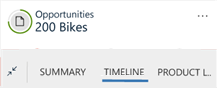 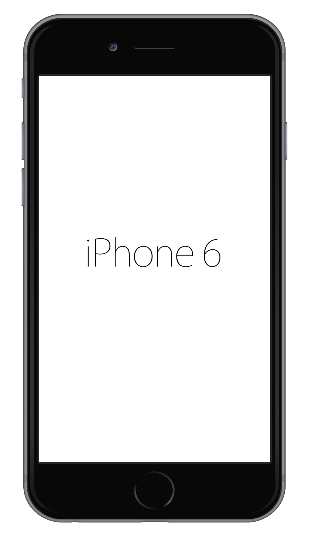 Combined view of Posts, Activities and Notes
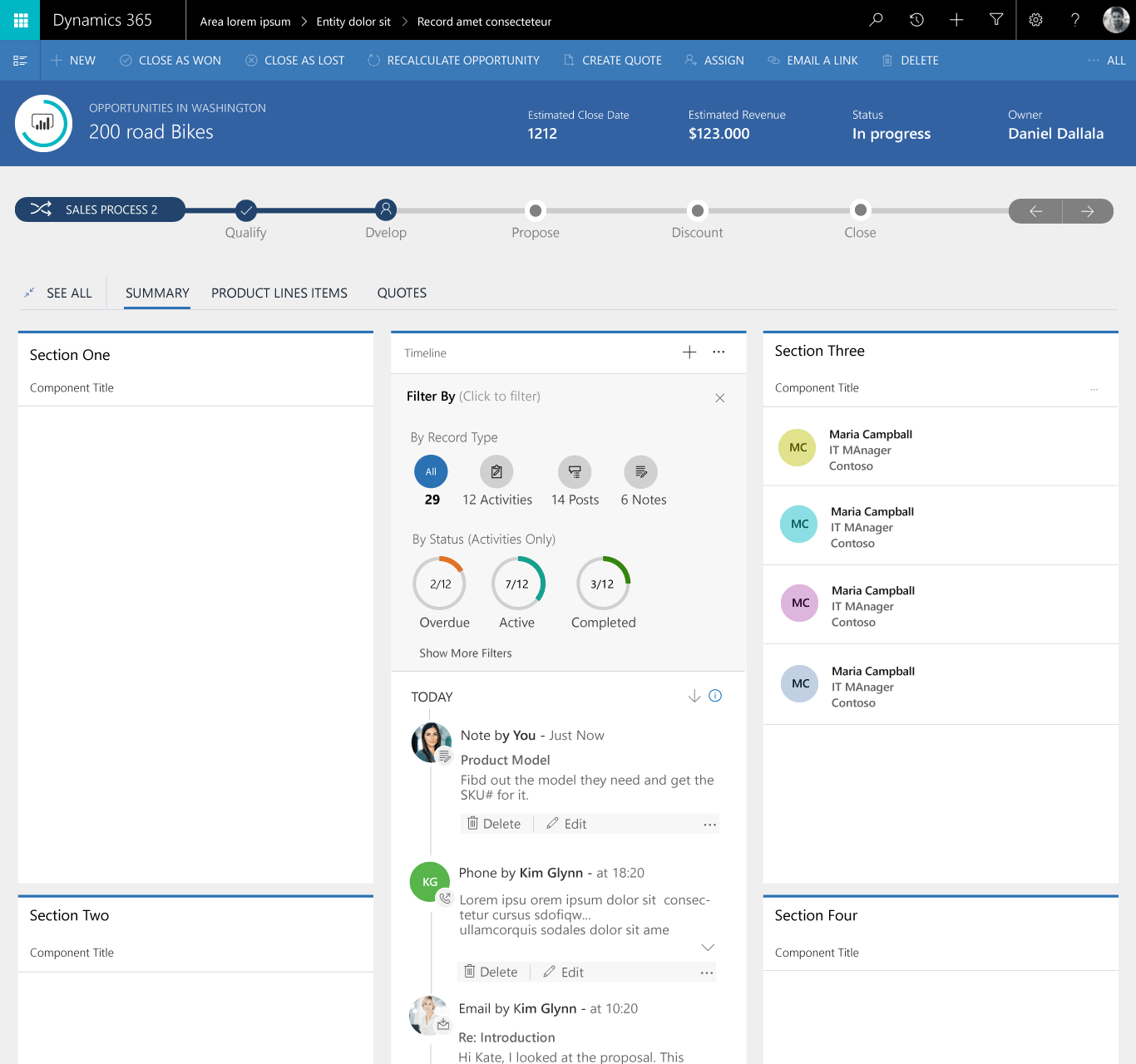 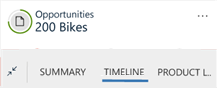 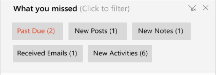 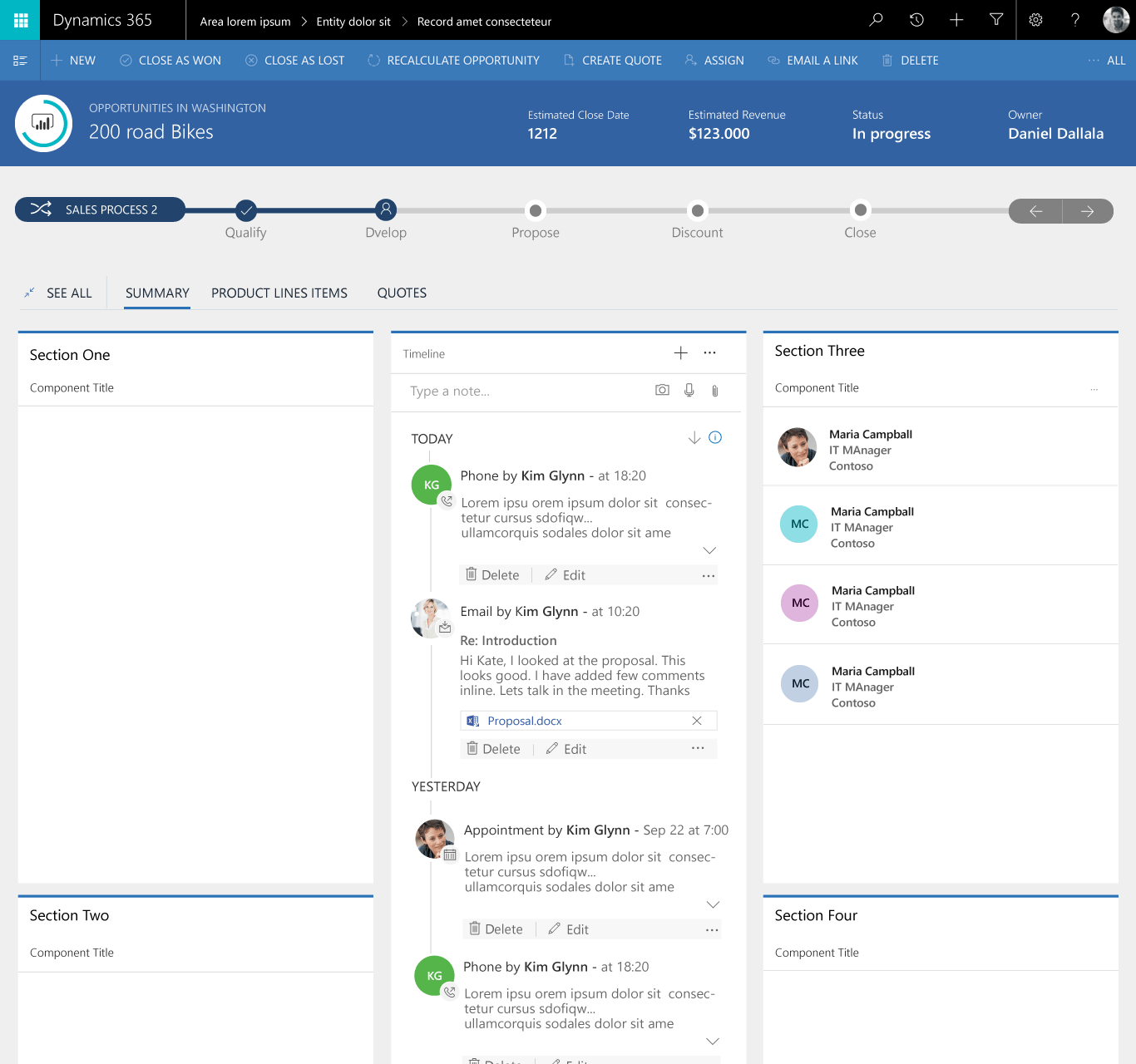 Timeline
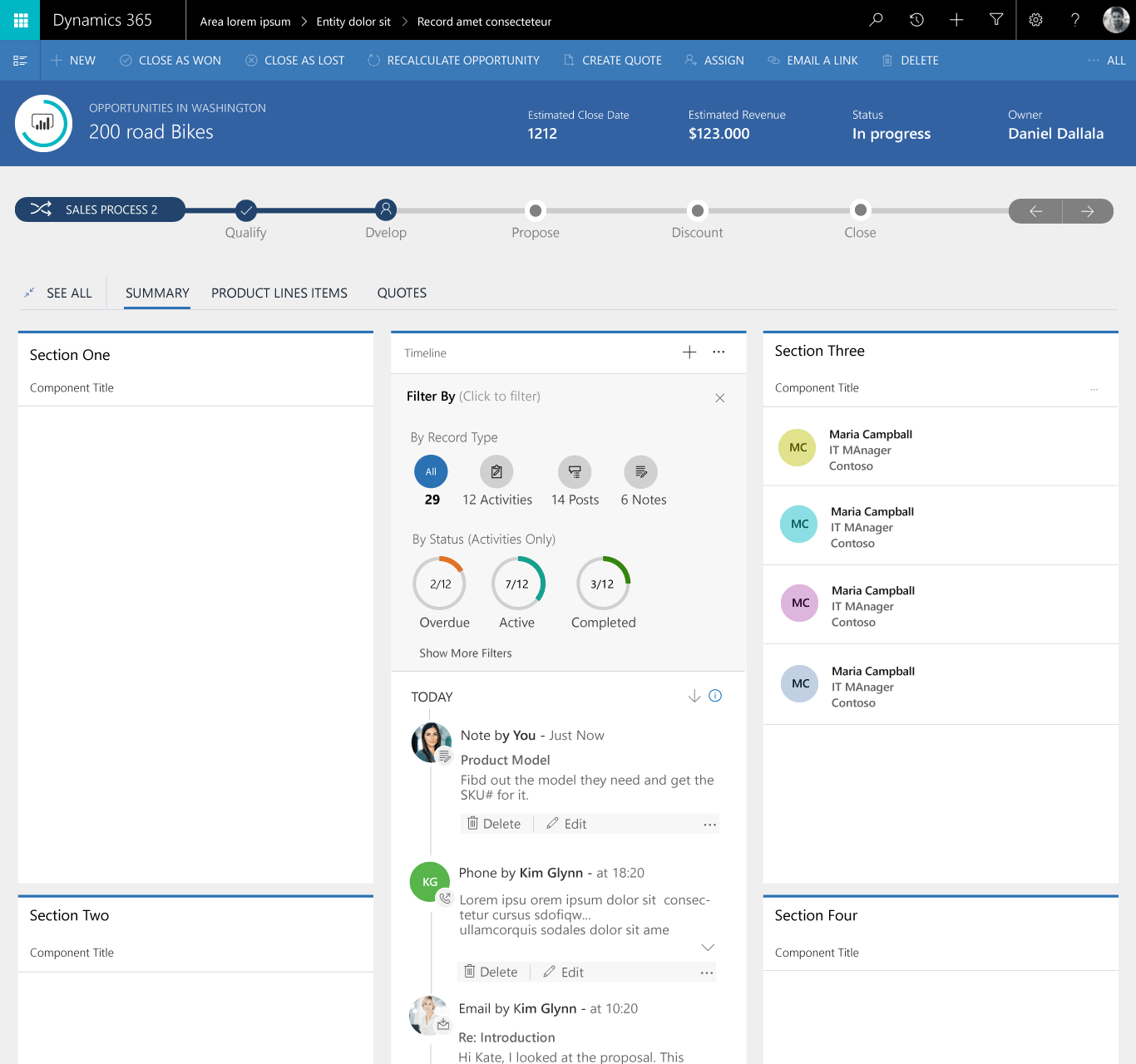 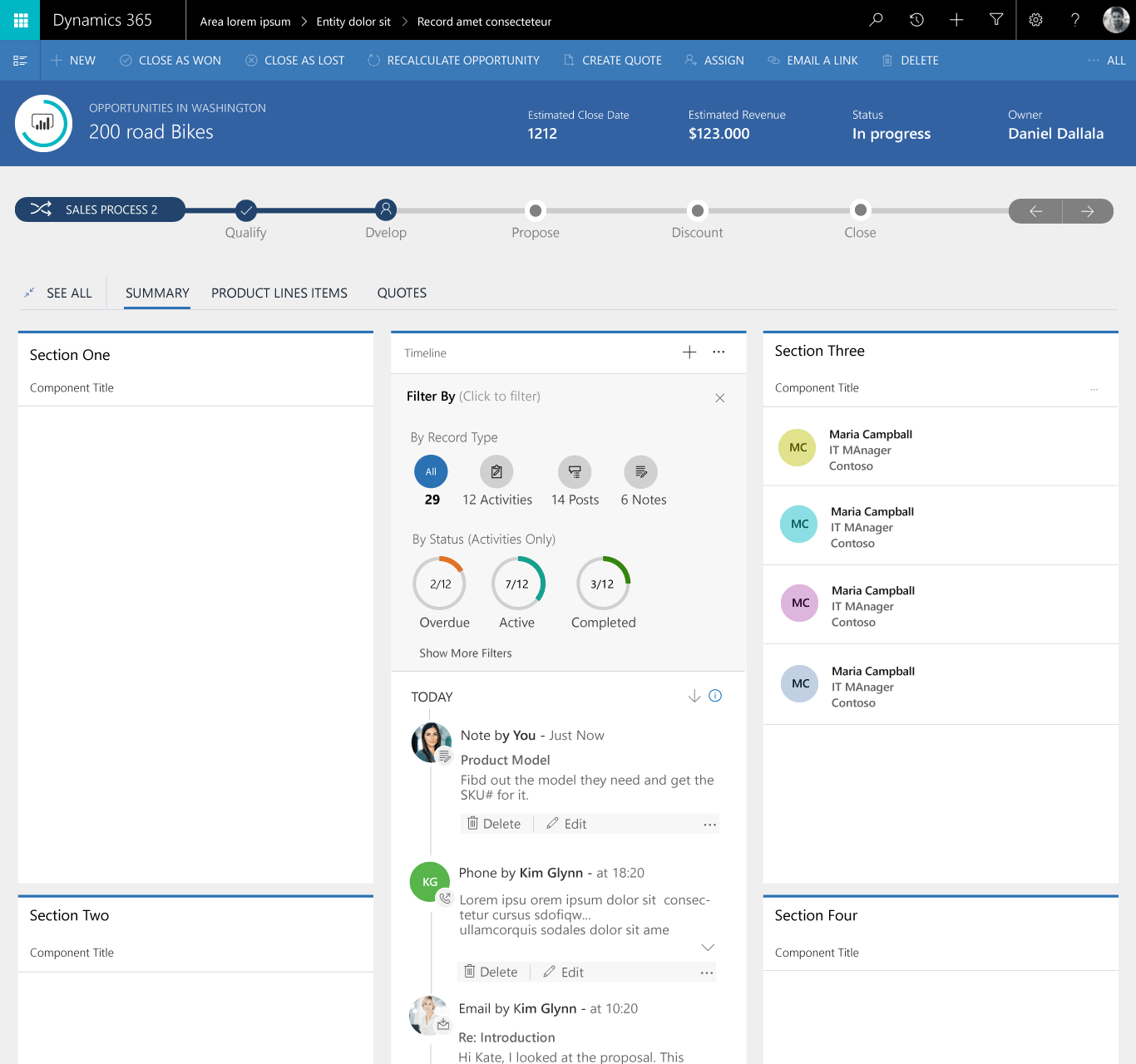 Visual filters to slice and dice the activities
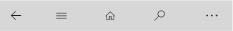 Catch up quickly with What you missed
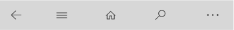 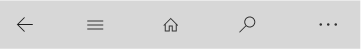 Dashboard & Timeline Demo
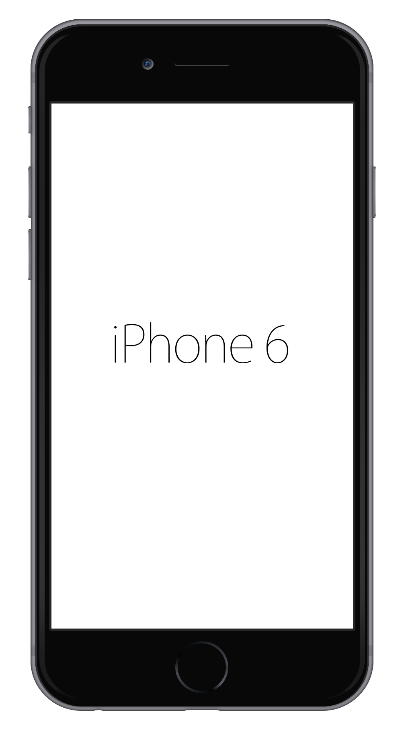 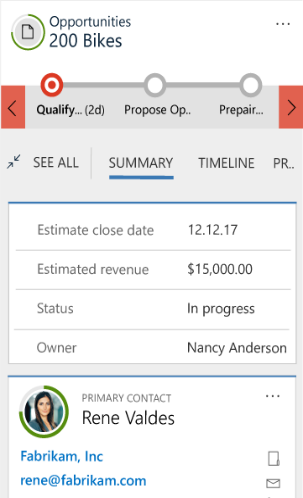 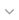 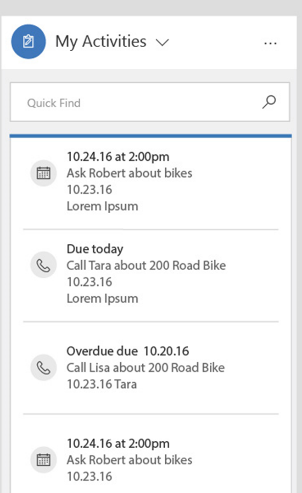 Switch between forms
Forms and Navigation
Bike
Quickly navigate to tabs on the form
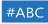 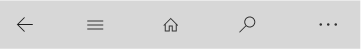 Full Quick View forms and card layout
[Speaker Notes: User efficency
Tab selector
Semantic zoom
Form selector (multiple forms)
Record set navigation
Visualization
Quick View forms
Timeline control
Responsive layout
Capabilities
Removed limits:75 fields, 10 subgrid and tabs]
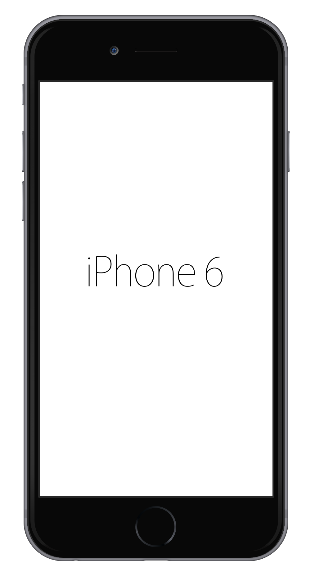 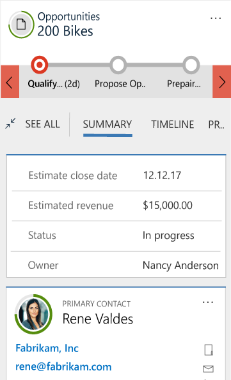 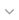 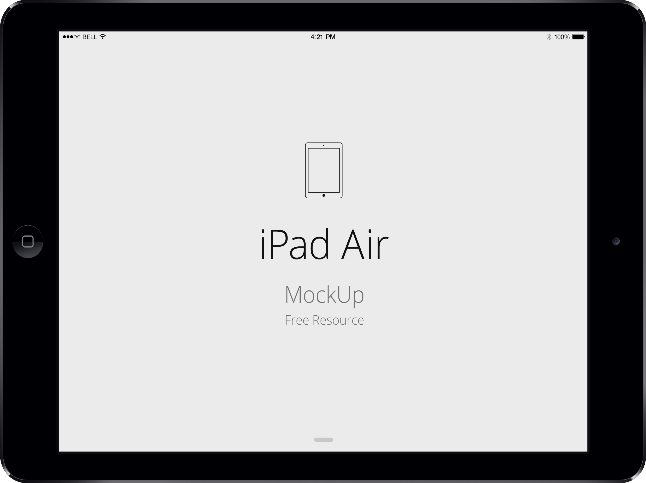 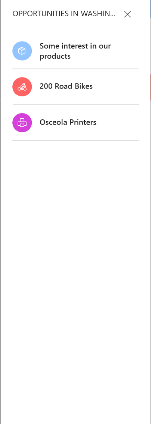 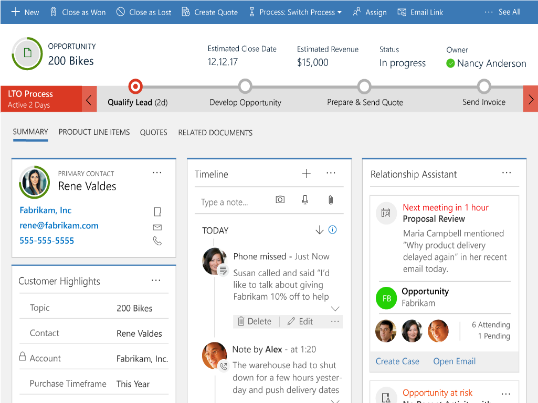 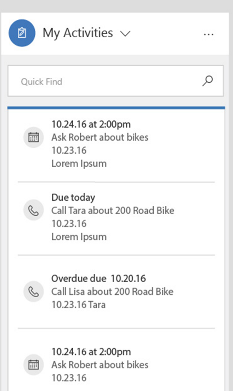 Birds eye view with semantic zoom
Forms Navigation
Bike
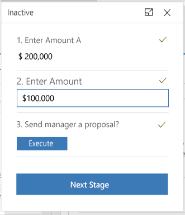 Jump directly to any section
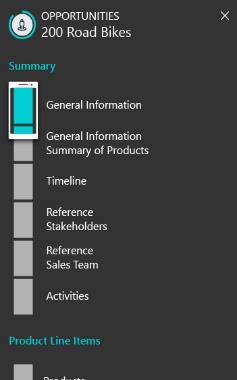 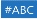 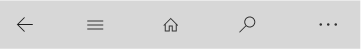 Record set navigation to quickly move through records
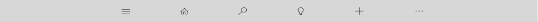 [Speaker Notes: User efficency
Tab selector
Semantic zoom
Form selector (multiple forms)
Record set navigation
Visualization
Quick View forms
Timeline control
Responsive layout
Capabilities
Removed limits:75 fields, 10 subgrid and tabs]
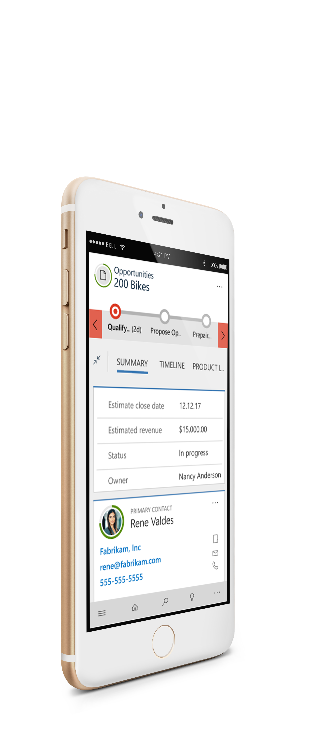 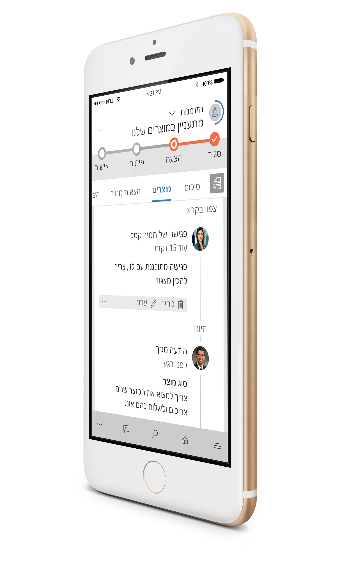 Native RTL support across all surfaces
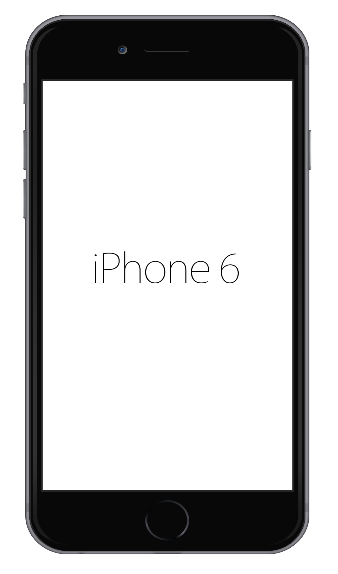 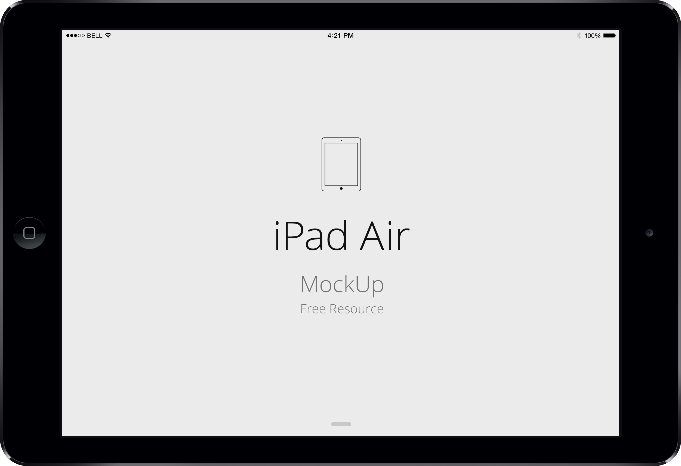 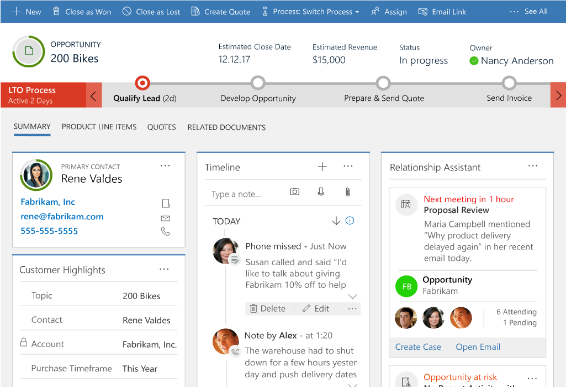 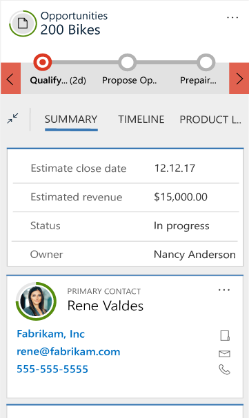 Quickly identify process progression
Business process
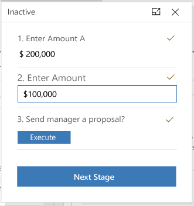 Easily see how long you are in stage
Process steps as a flyout or docked for tablet.
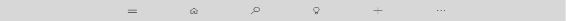 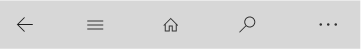 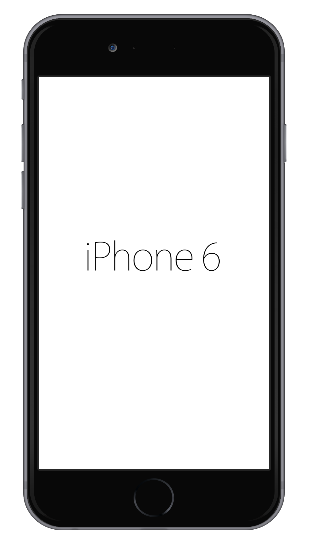 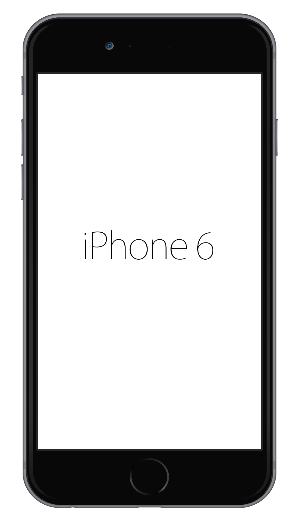 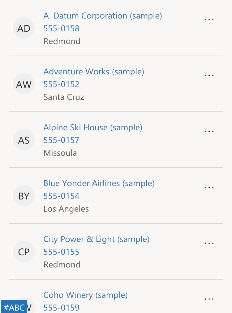 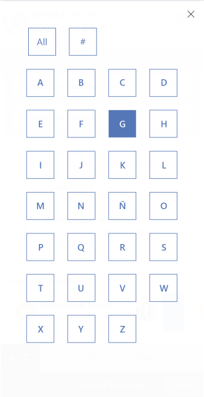 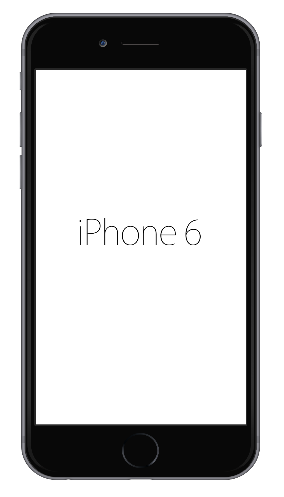 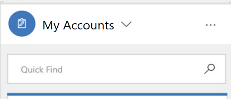 Easily change views and access commands
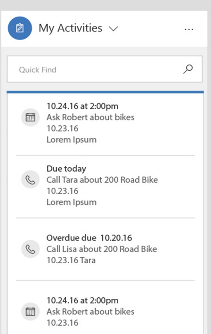 Easy dataset interactions
Quickly find records with inline find
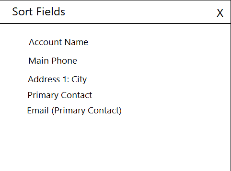 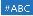 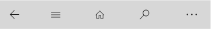 Quickly jump ahead in a list with one handed navigation
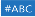 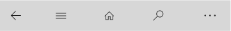 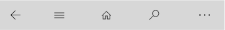 Sort by any field in the view
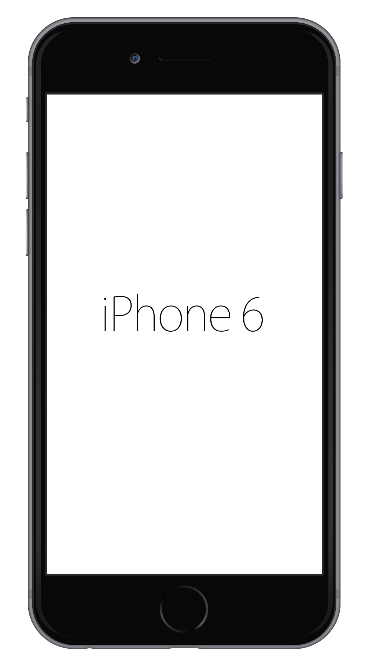 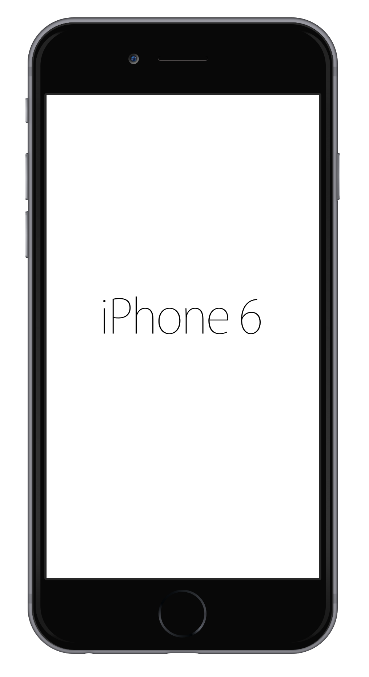 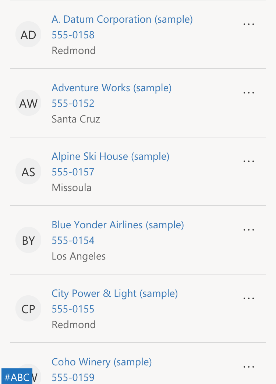 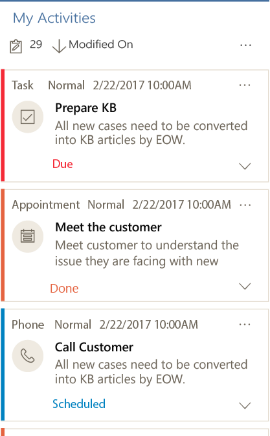 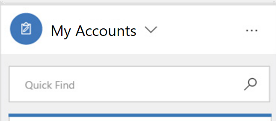 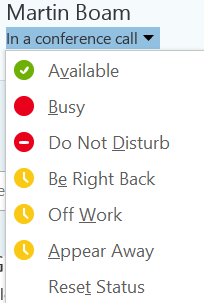 With conditional images users have visual cues to make informed decisions.
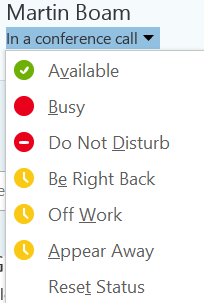 Rich data visualizations
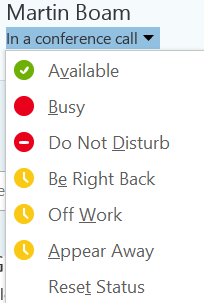 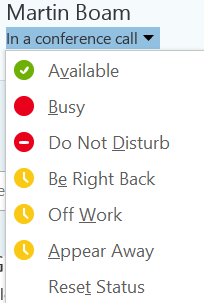 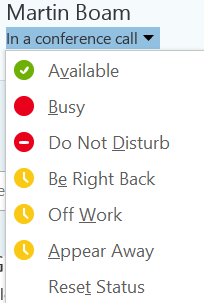 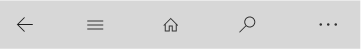 Use Card Forms to present data in configurable layout
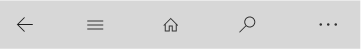 Expand to show more info without navigating
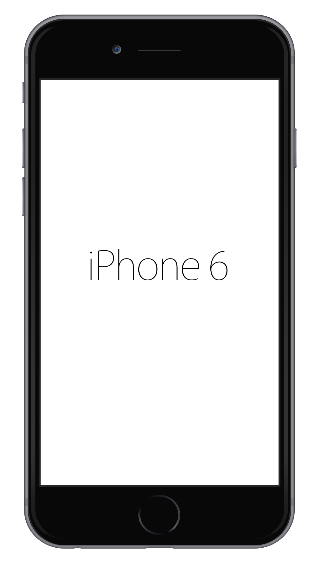 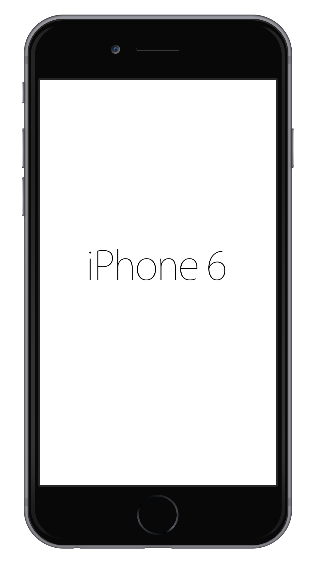 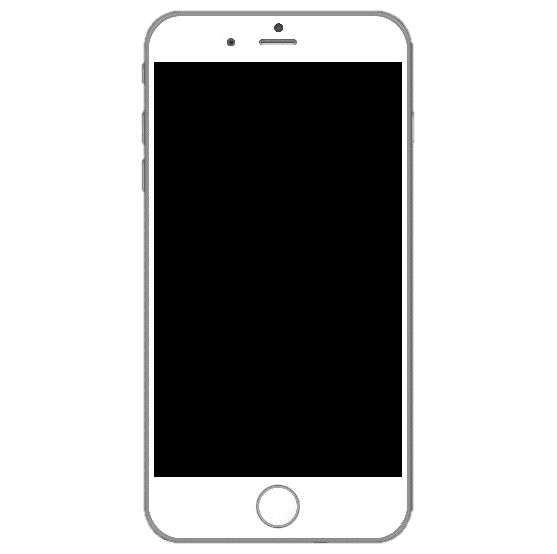 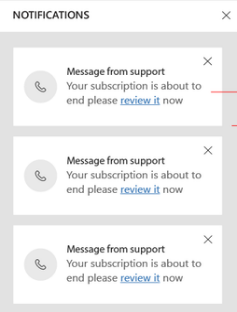 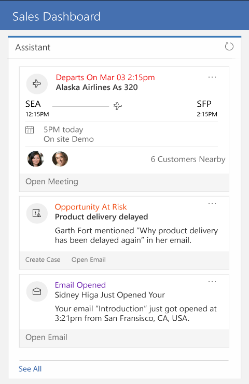 Assistant
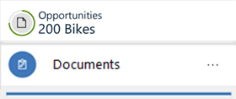 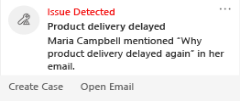 Embedded in forms and dashboards for in context recommendation
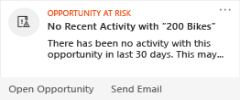 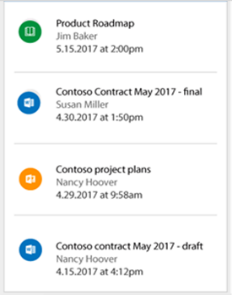 Assistant and recommendation
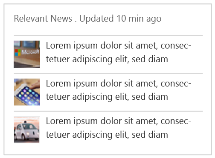 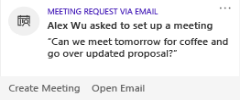 Available globally so you can get to it quickly
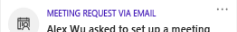 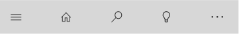 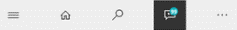 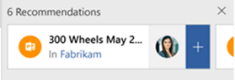 Use recommendations carousel to add relevant documents
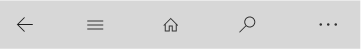 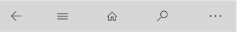 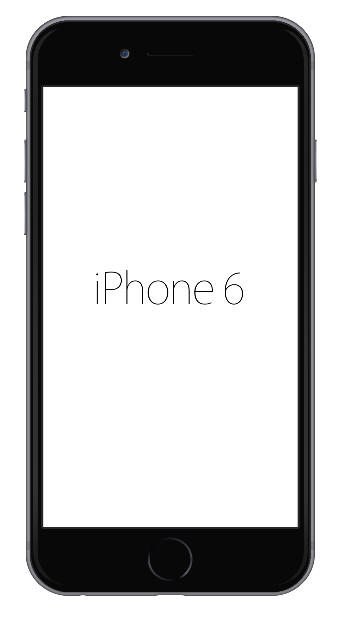 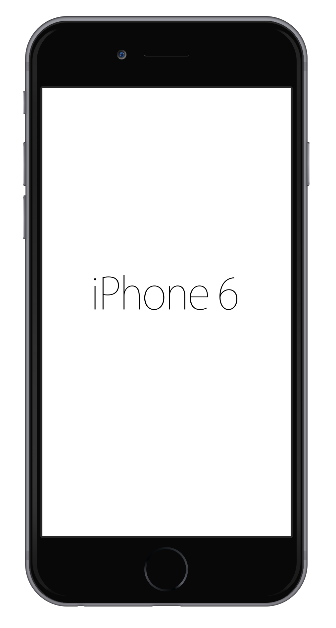 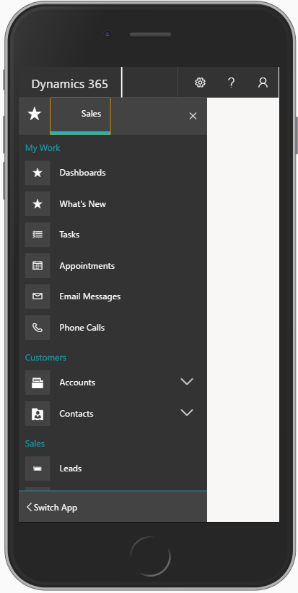 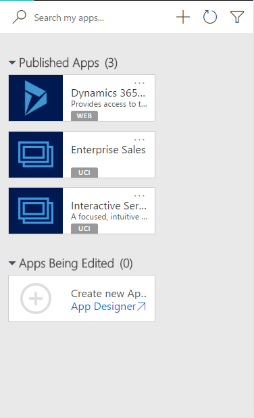 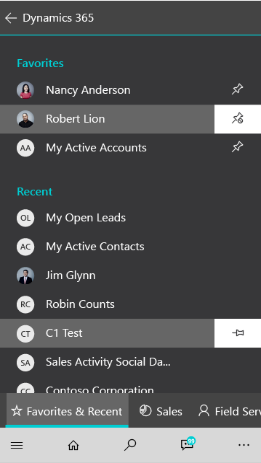 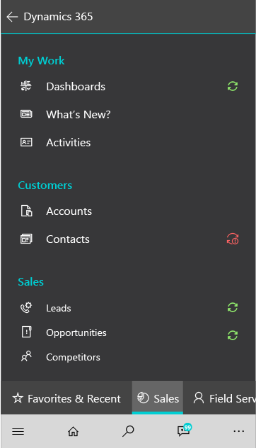 Full Sitemap available on mobile
New sitemap, easy navigation
User Centered Interactions – New Site Map
Easily switch apps
Quick Access to Favorites and Recent
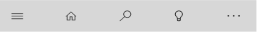 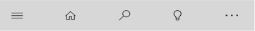 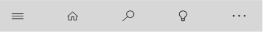 Build focused applications
[Speaker Notes: Sitemap
Look and feel
Full sitemap
Favorites and Recent
App Switching  




Navigation Bar
Look and feel
Relationship Assistant
In app toast notifications]
Tablet + Phone Demos
Q&A
Demo Screenshots
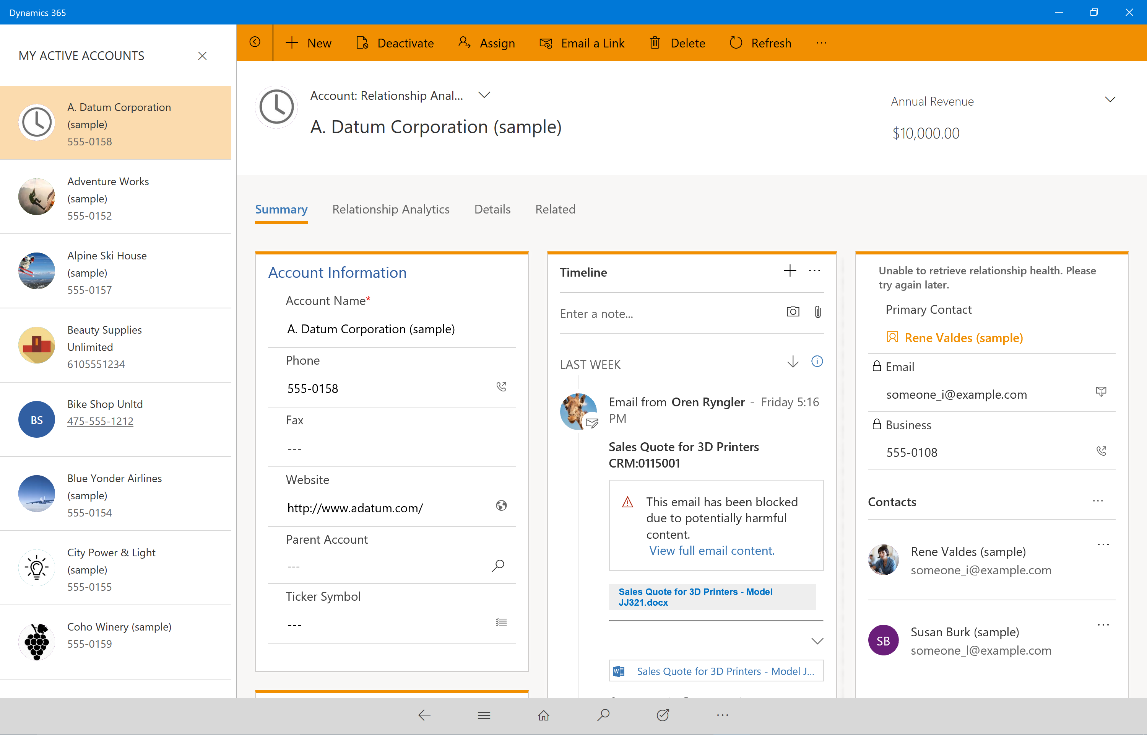 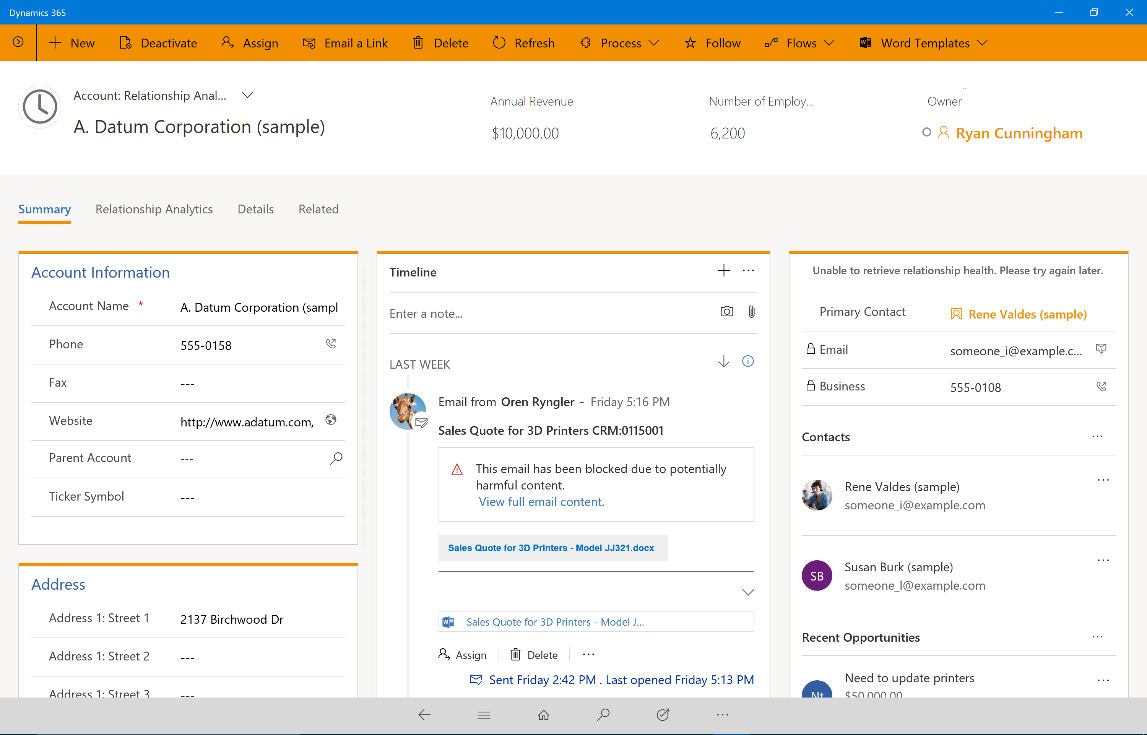 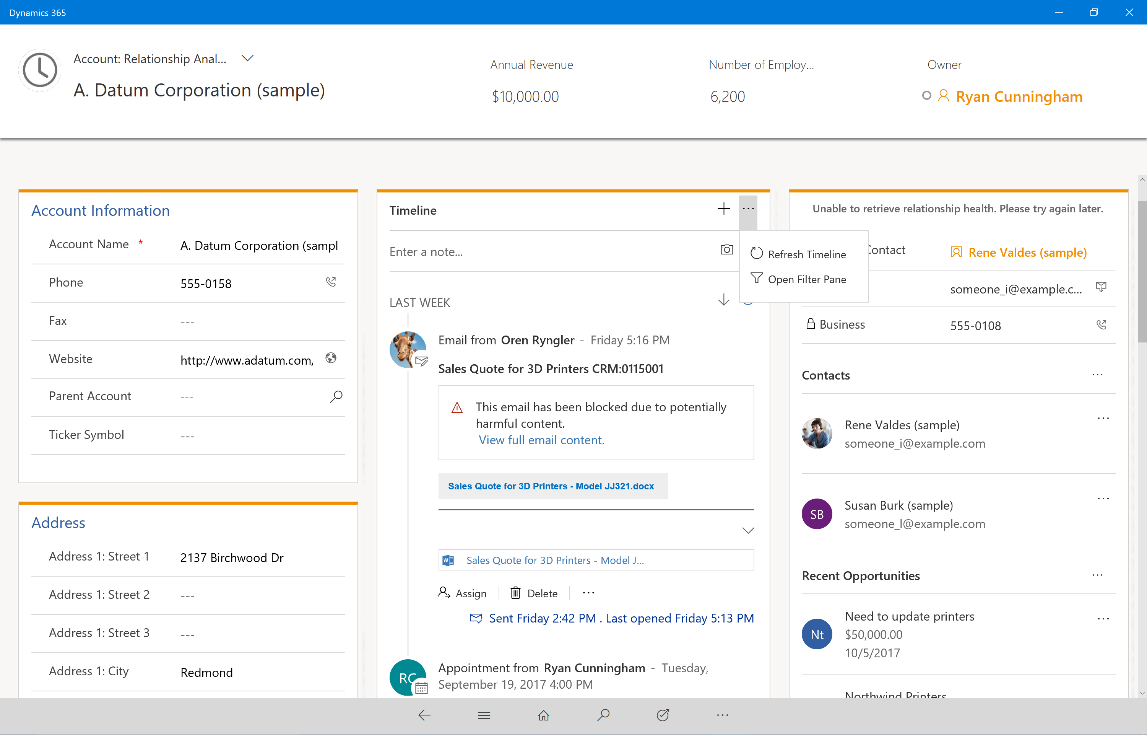 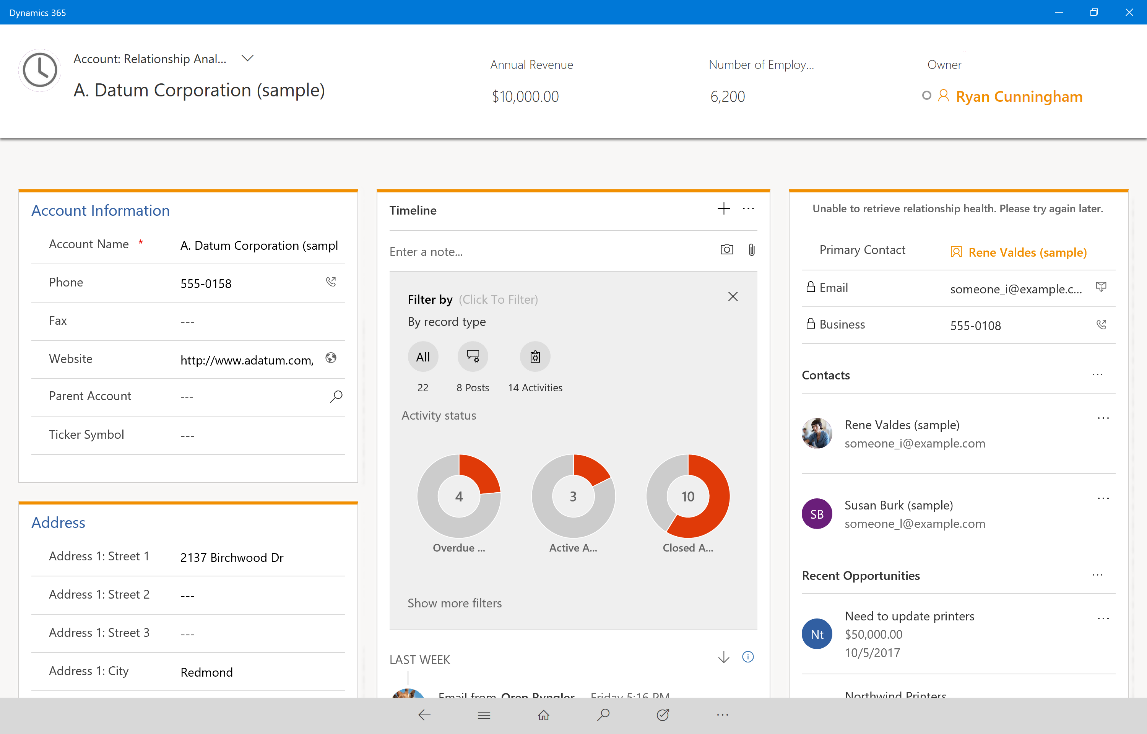 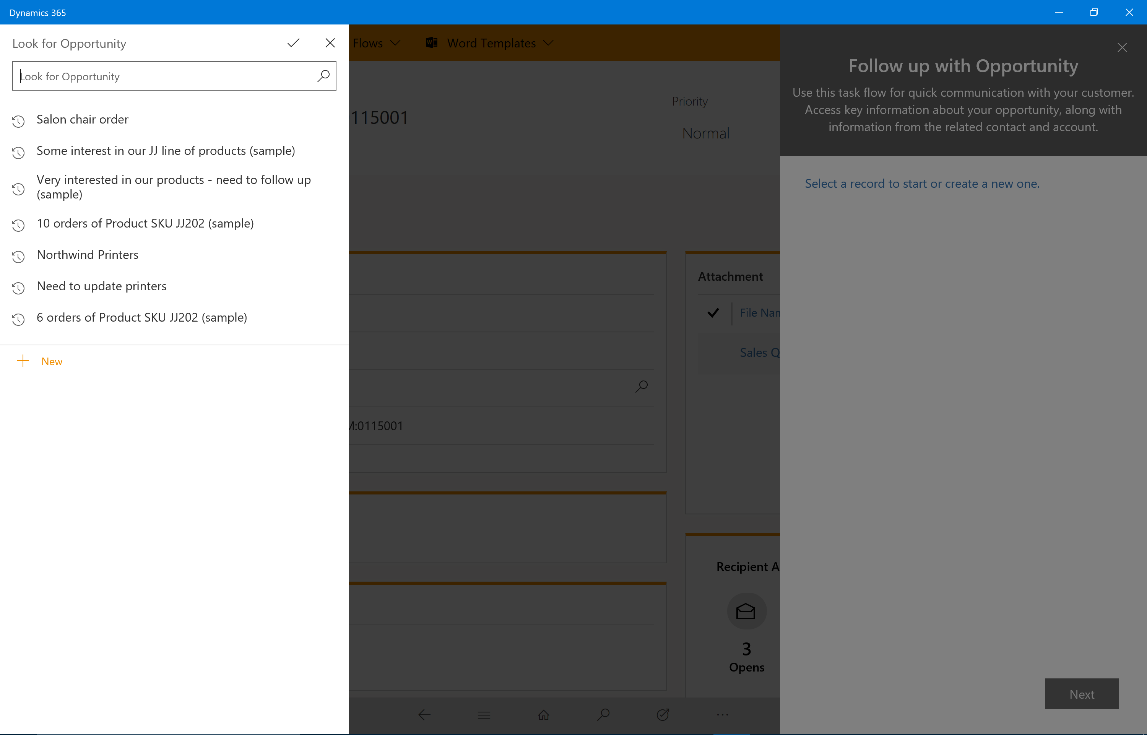 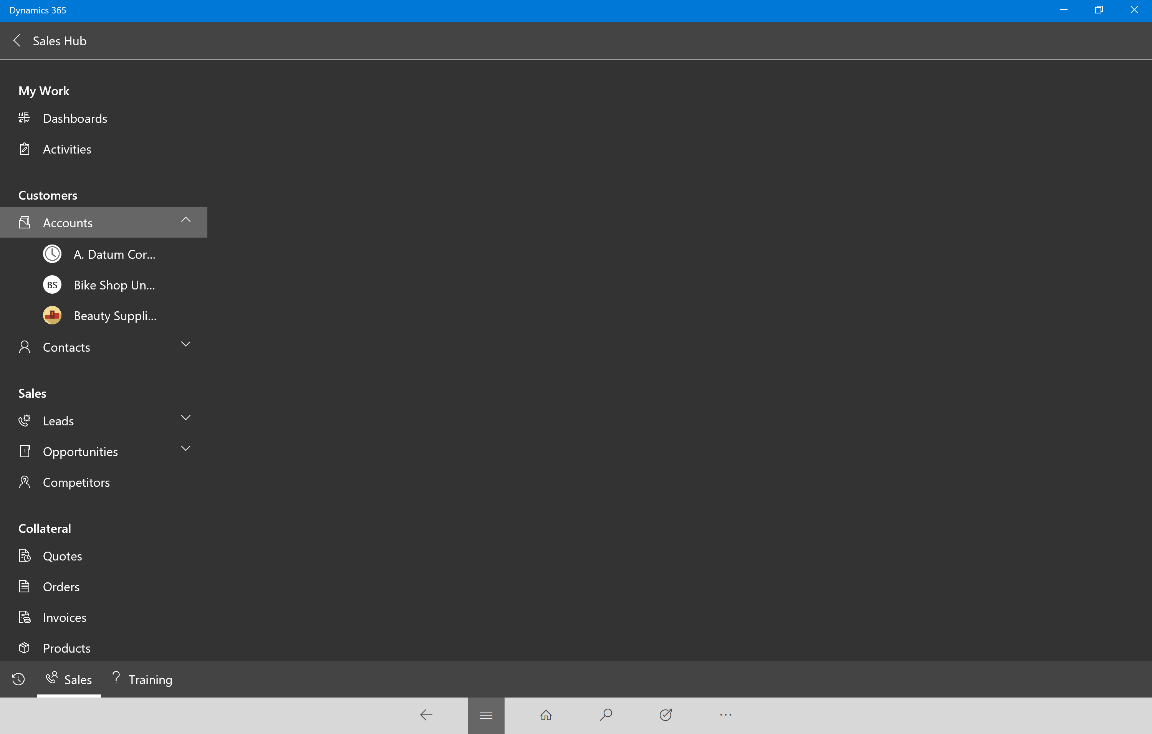